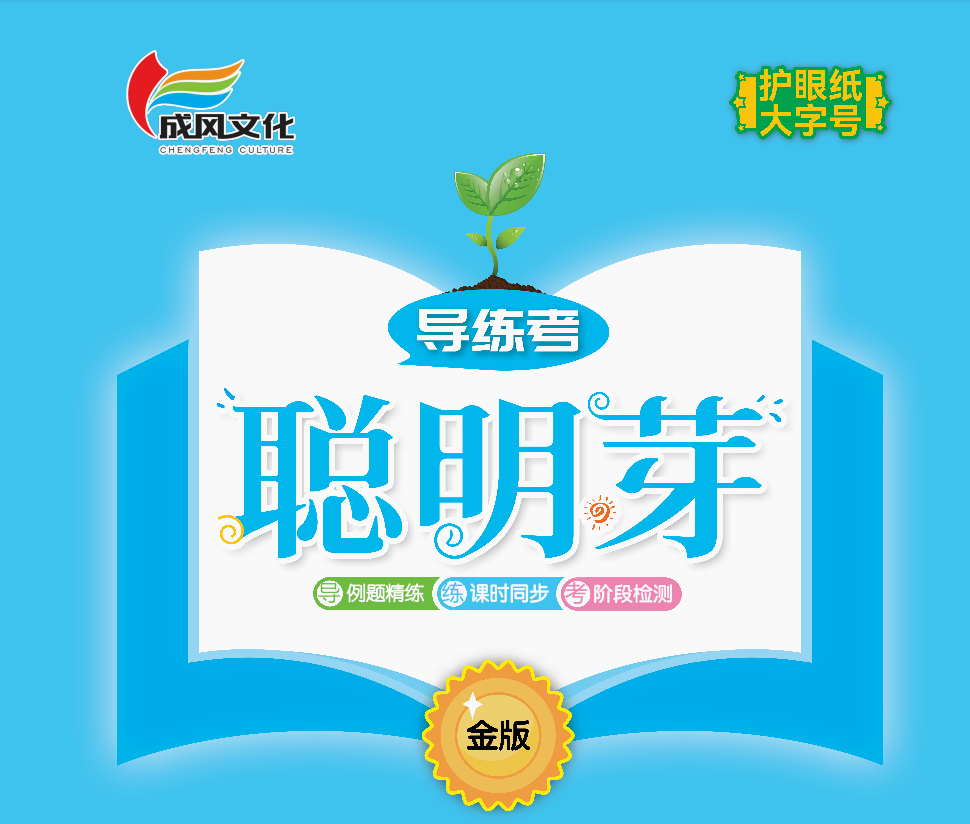 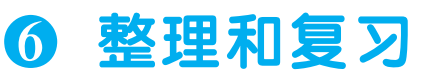 ⑥整理和复习
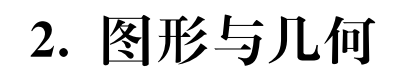 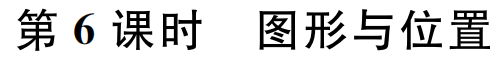 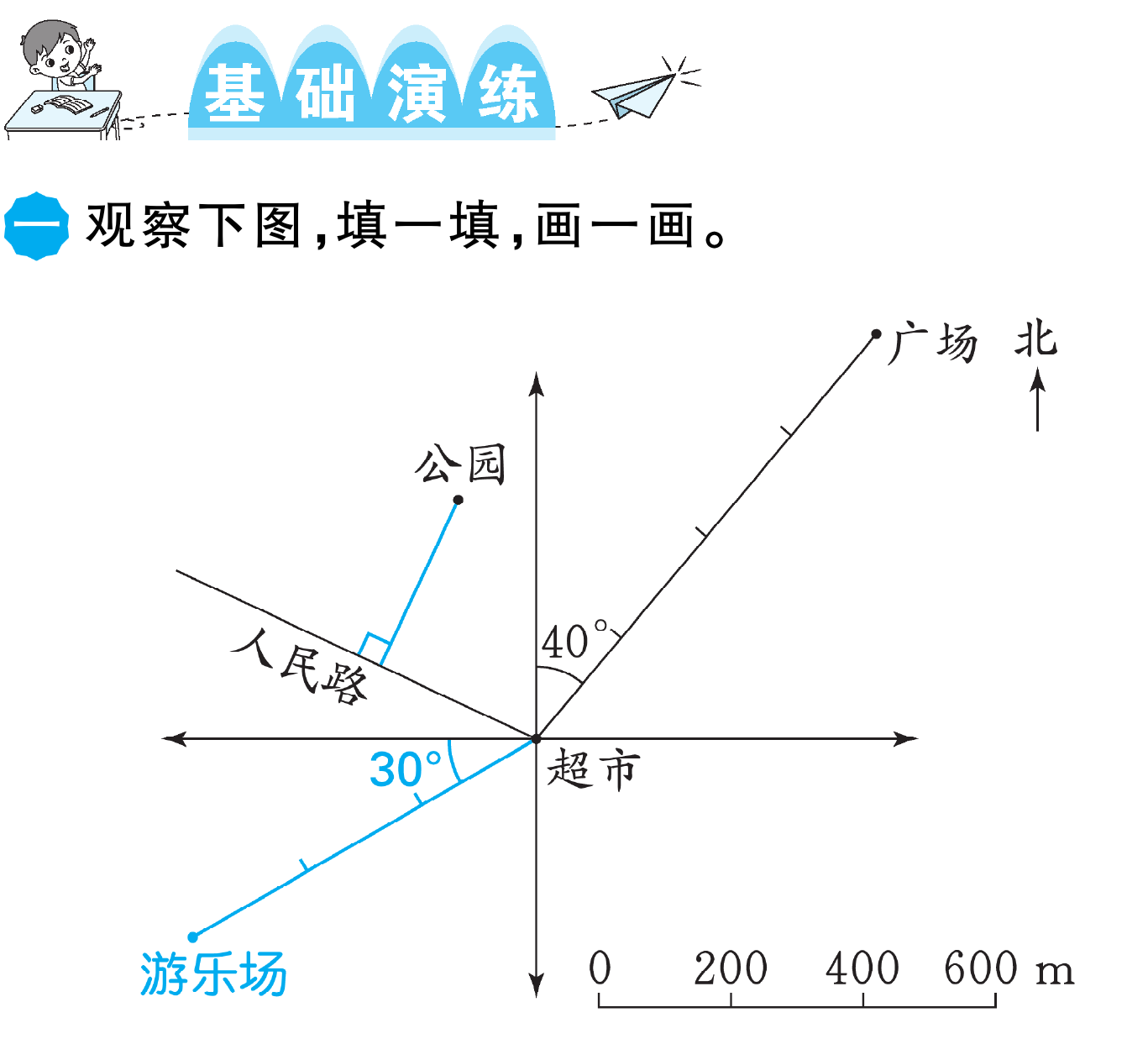 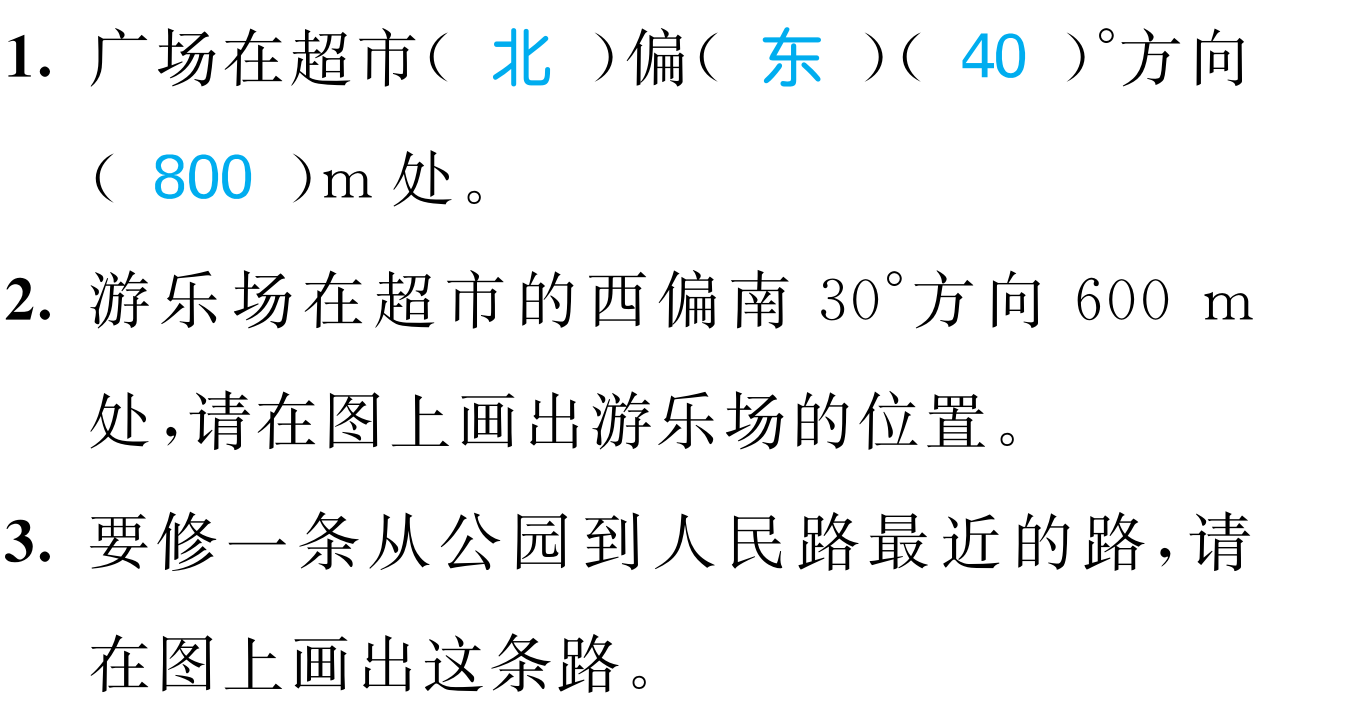 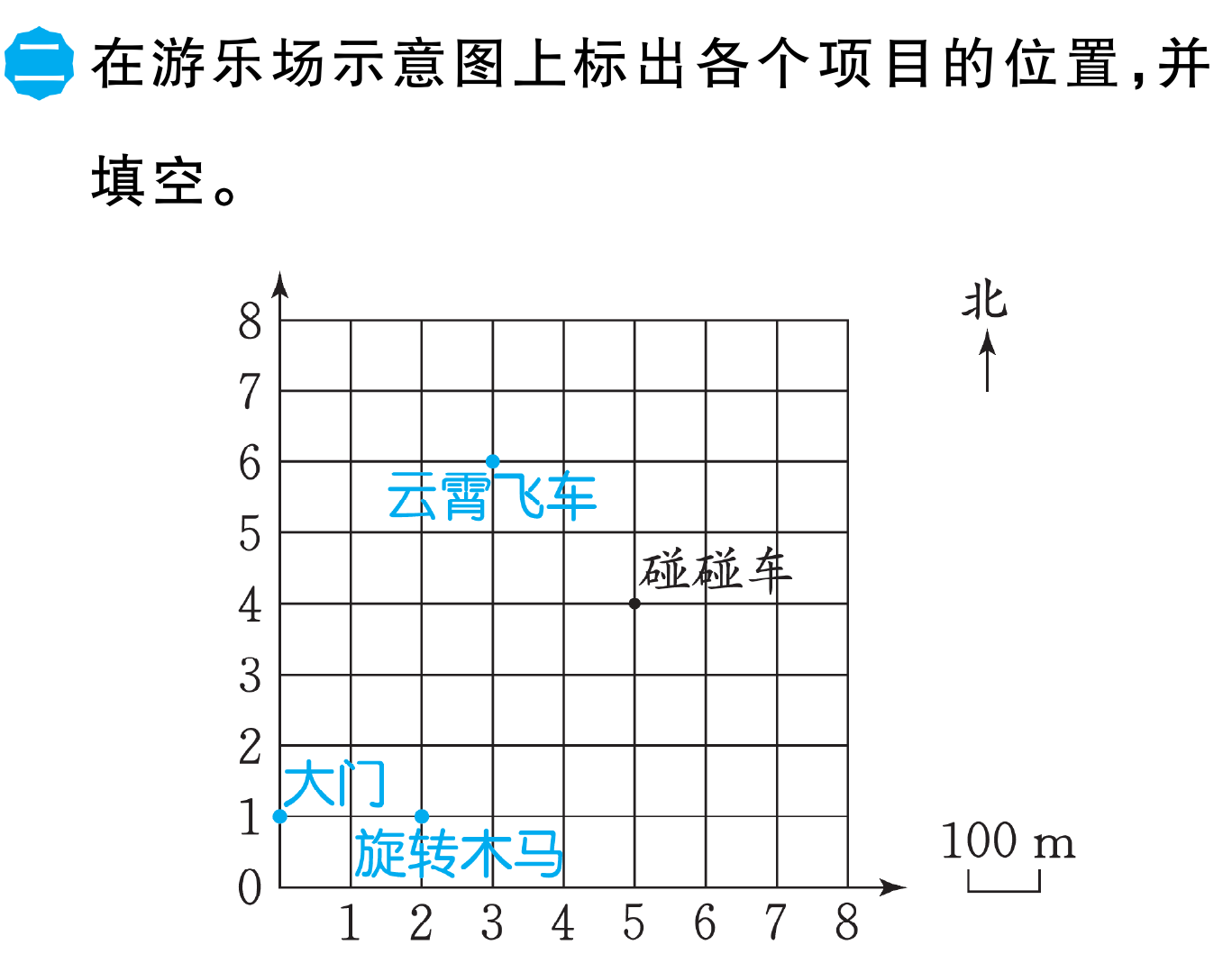 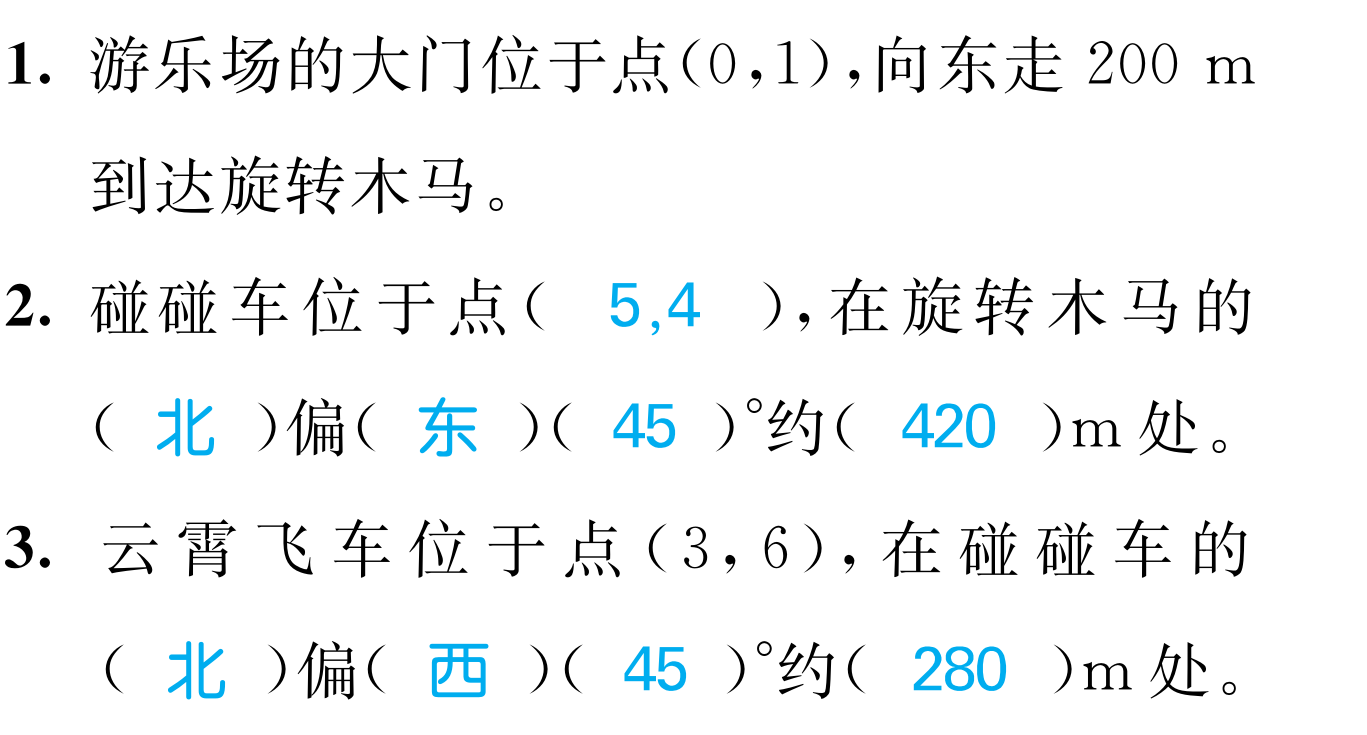 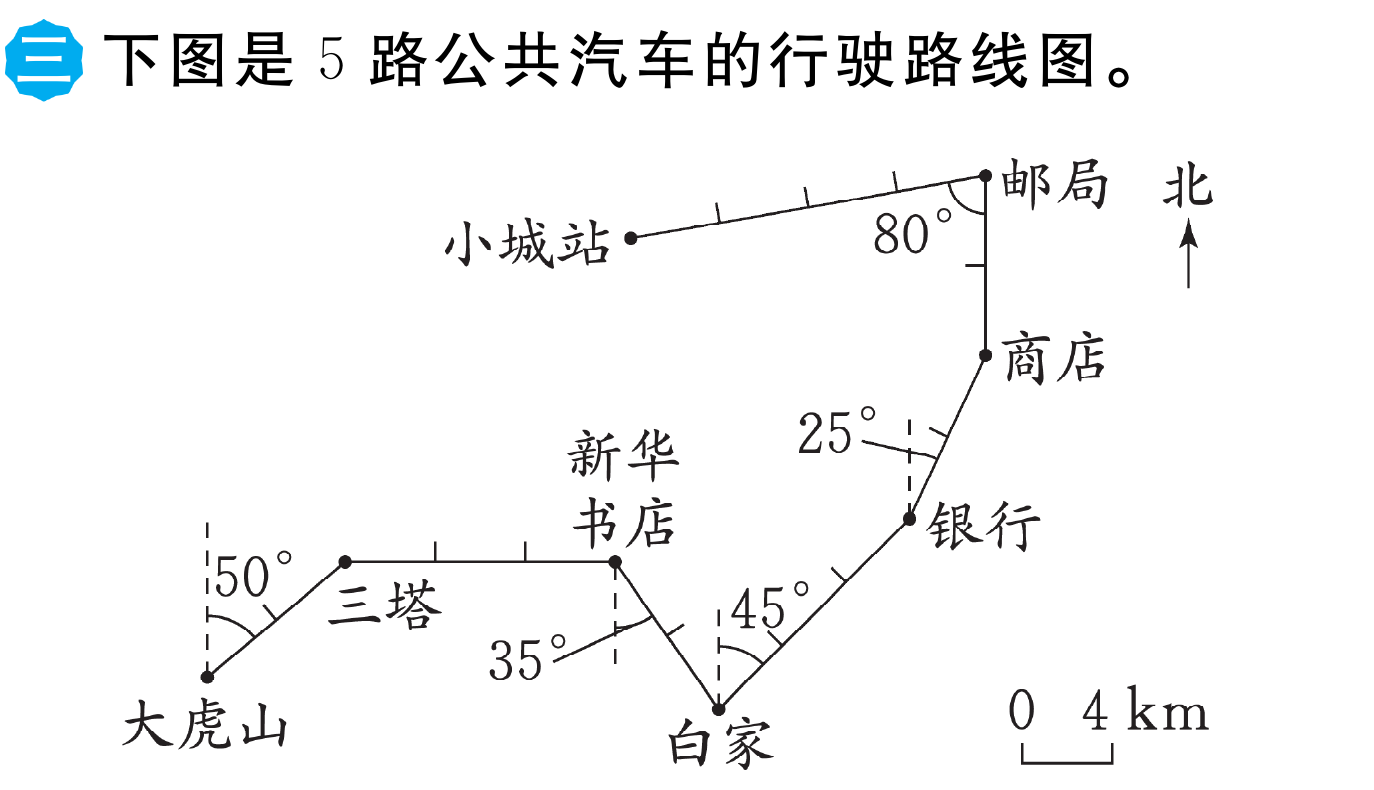 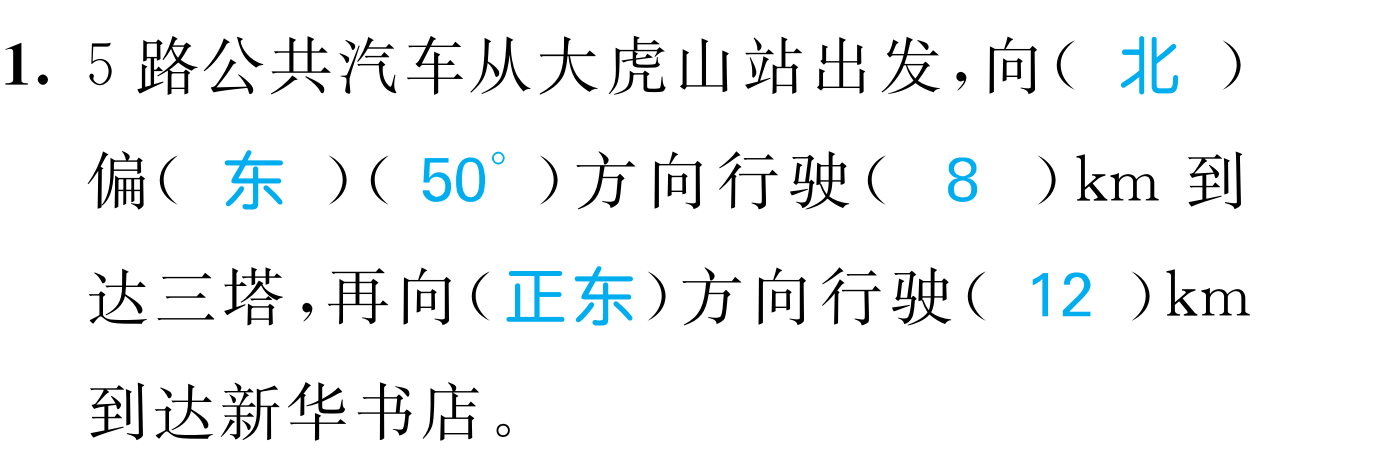 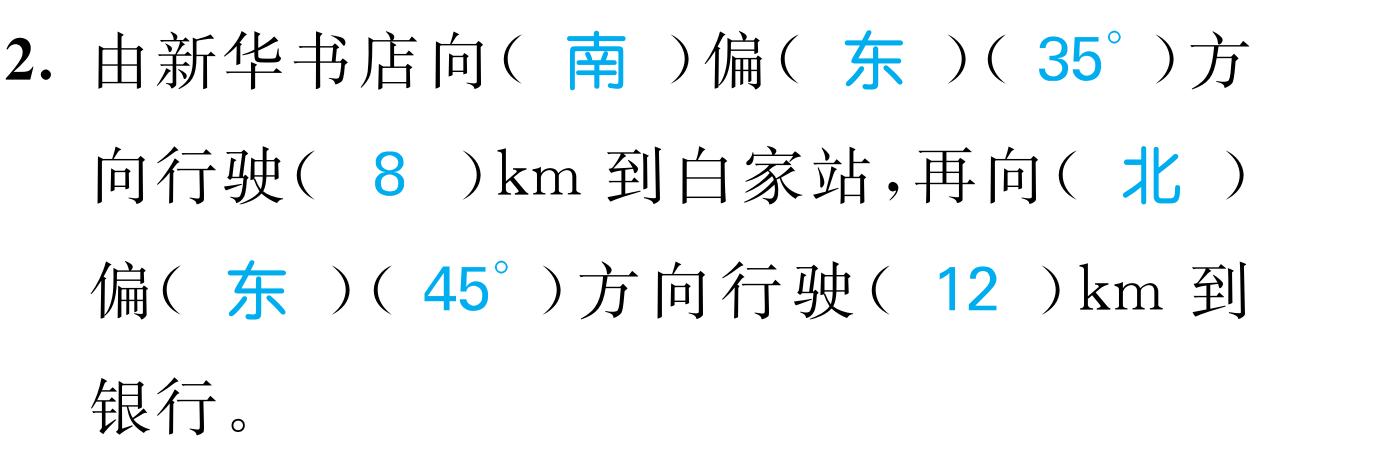 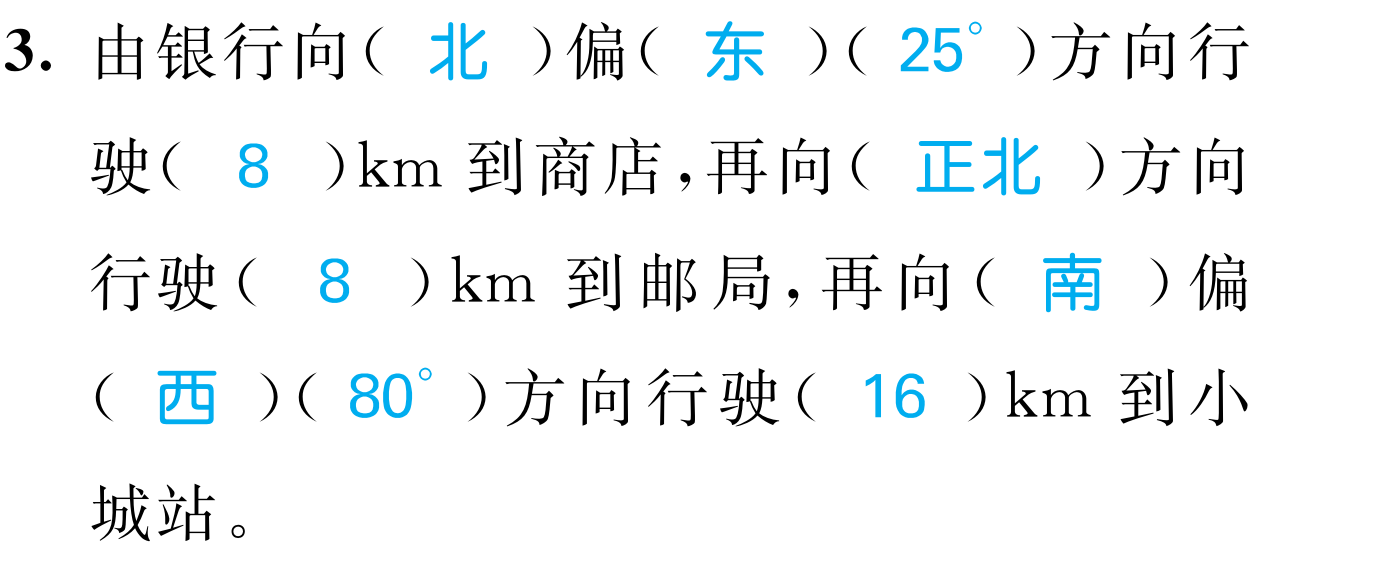 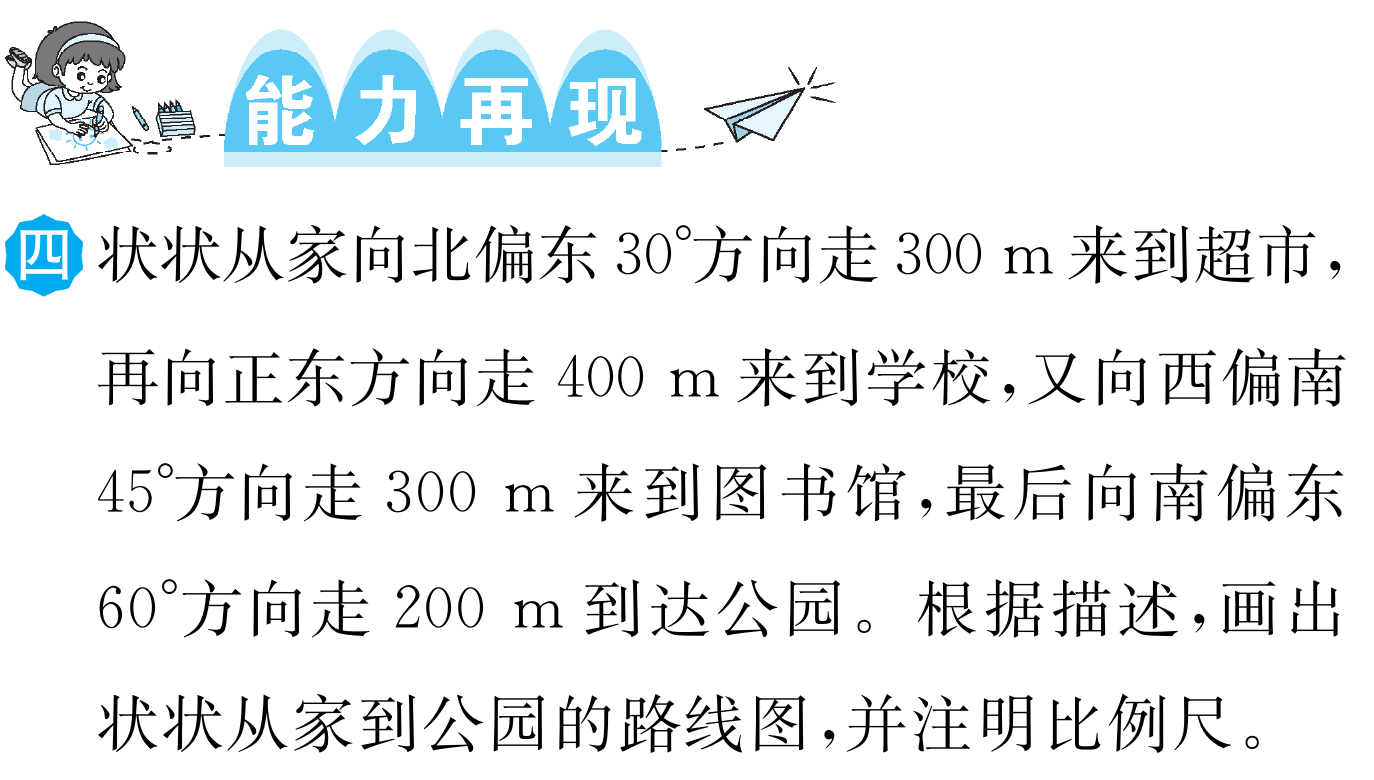 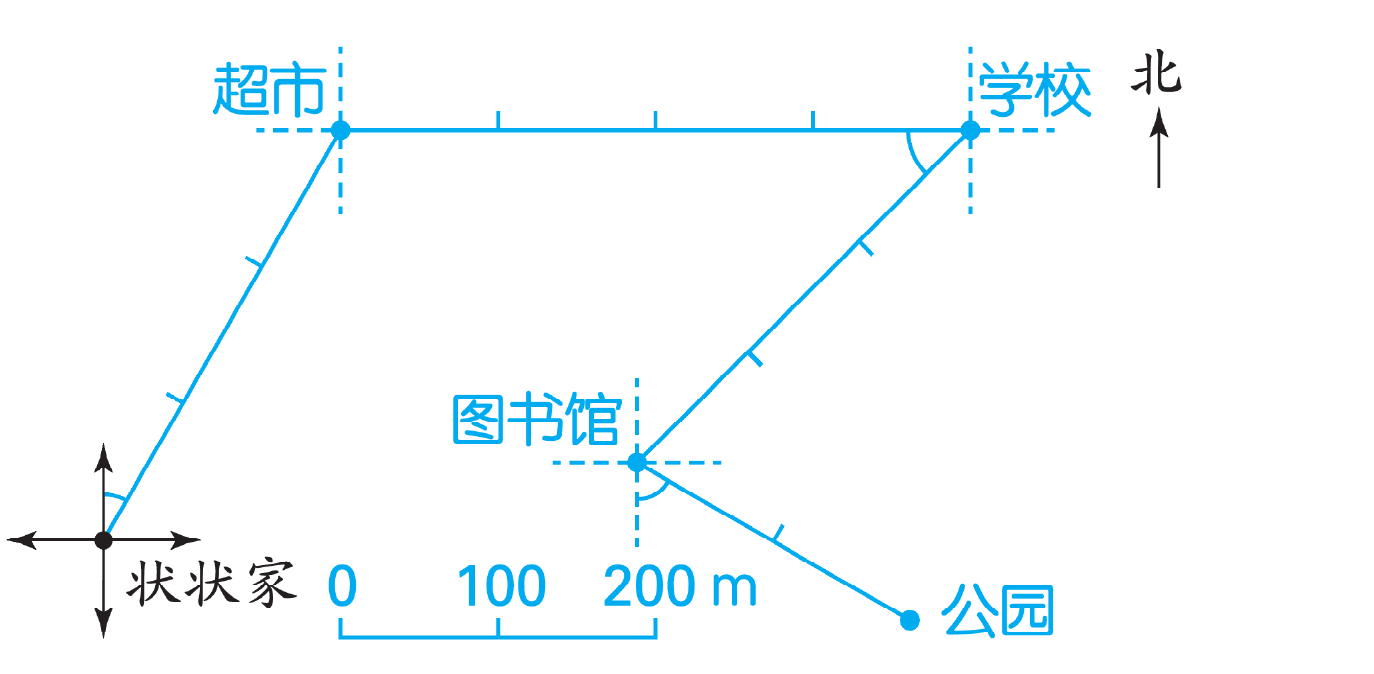 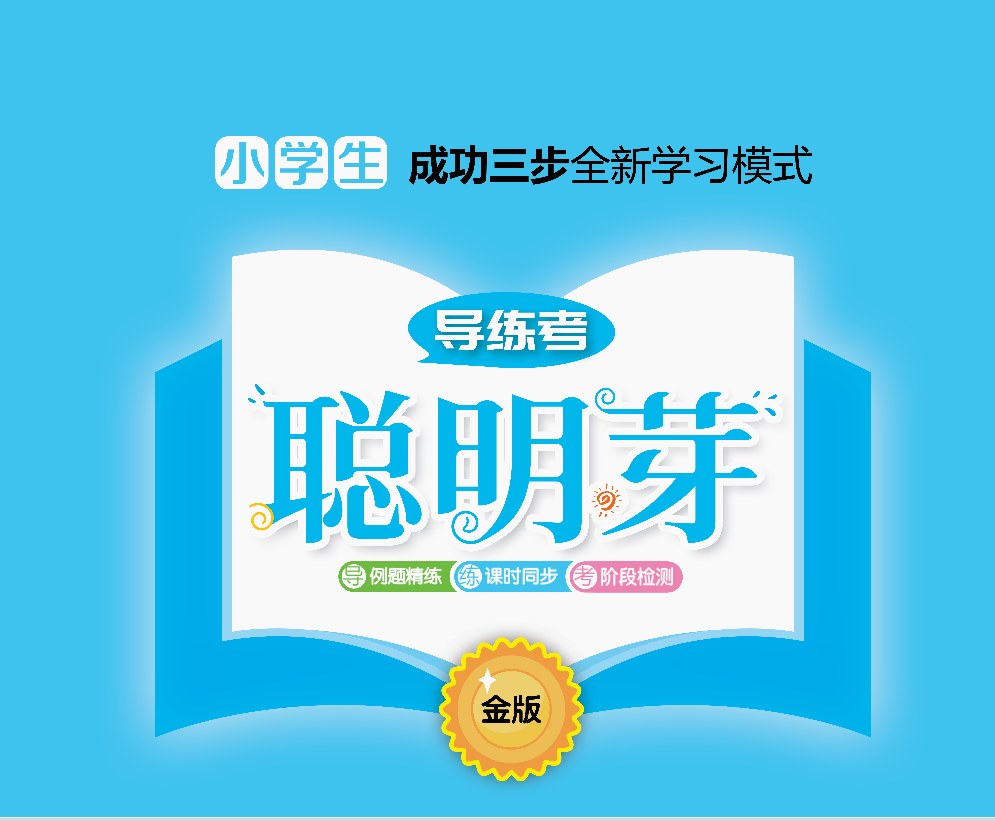